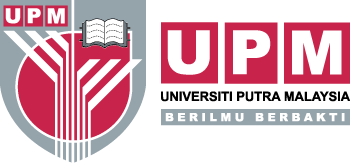 PUTRA INNOCREATIVE COMPETITION
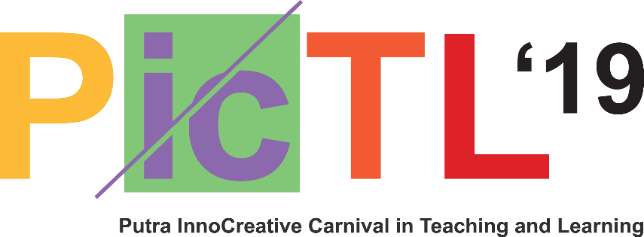 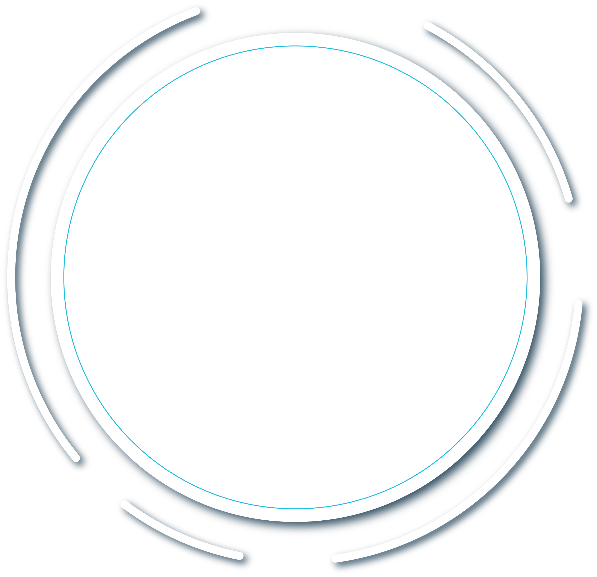 YOUR PROJECT TITLE HERE
16 & 17 Oct
University Logo
Lorem ipsum dolor sit amet
OBJECTIVE
ABSTRACT
This is the poster template for PICTL2019. Poster must be printed in A1 size, portrait layout.Authors may customize the layout, font type, text and background colours. The size of the font should be at least 20pt. Authors may also add illustrations (graphs, diagrams, pictures) as well as QR codes for an enhanced and effective presentation.
VALUE ADDED
RECOGNITION
COMMERCIALIZATION POTENTIAL
USEFULNESS
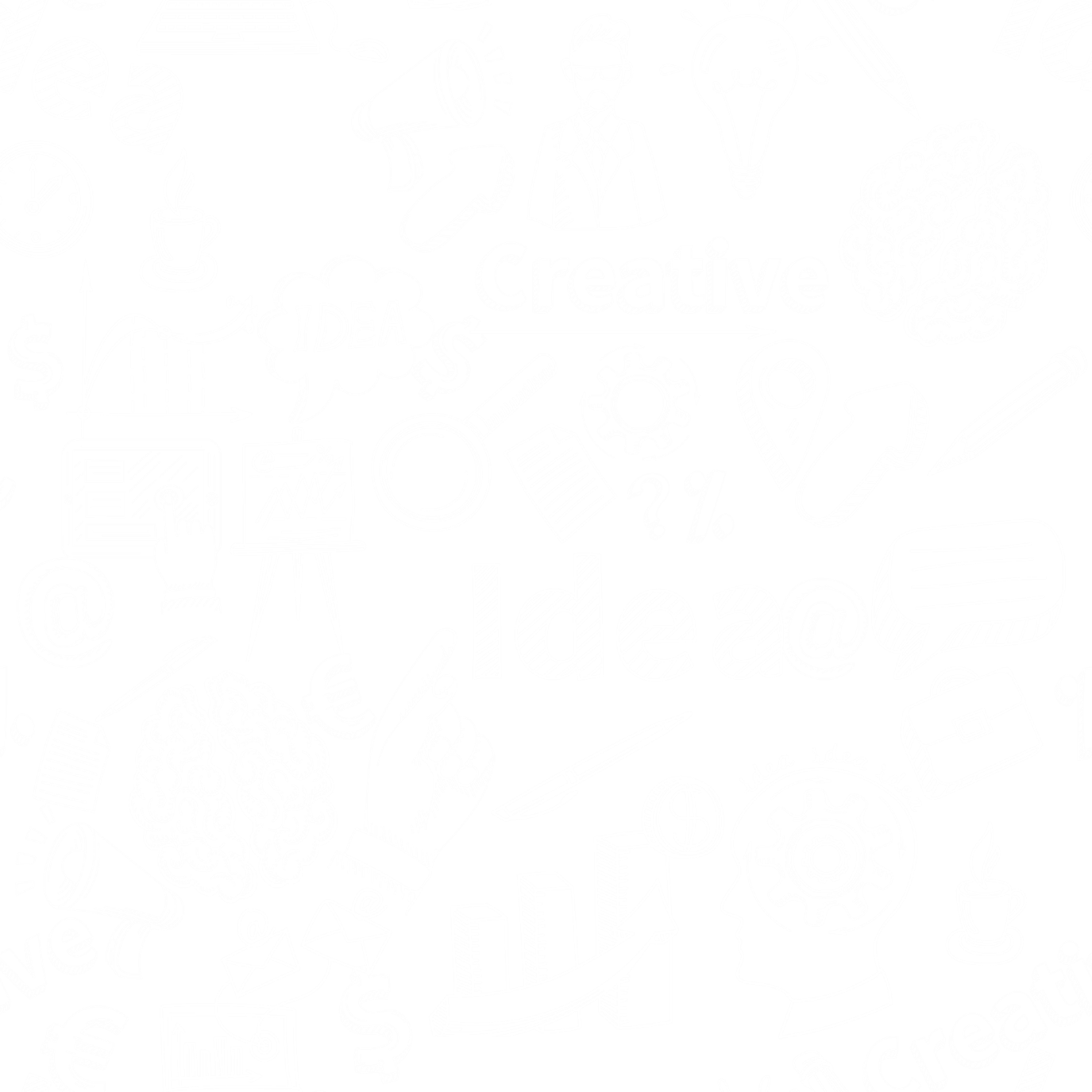 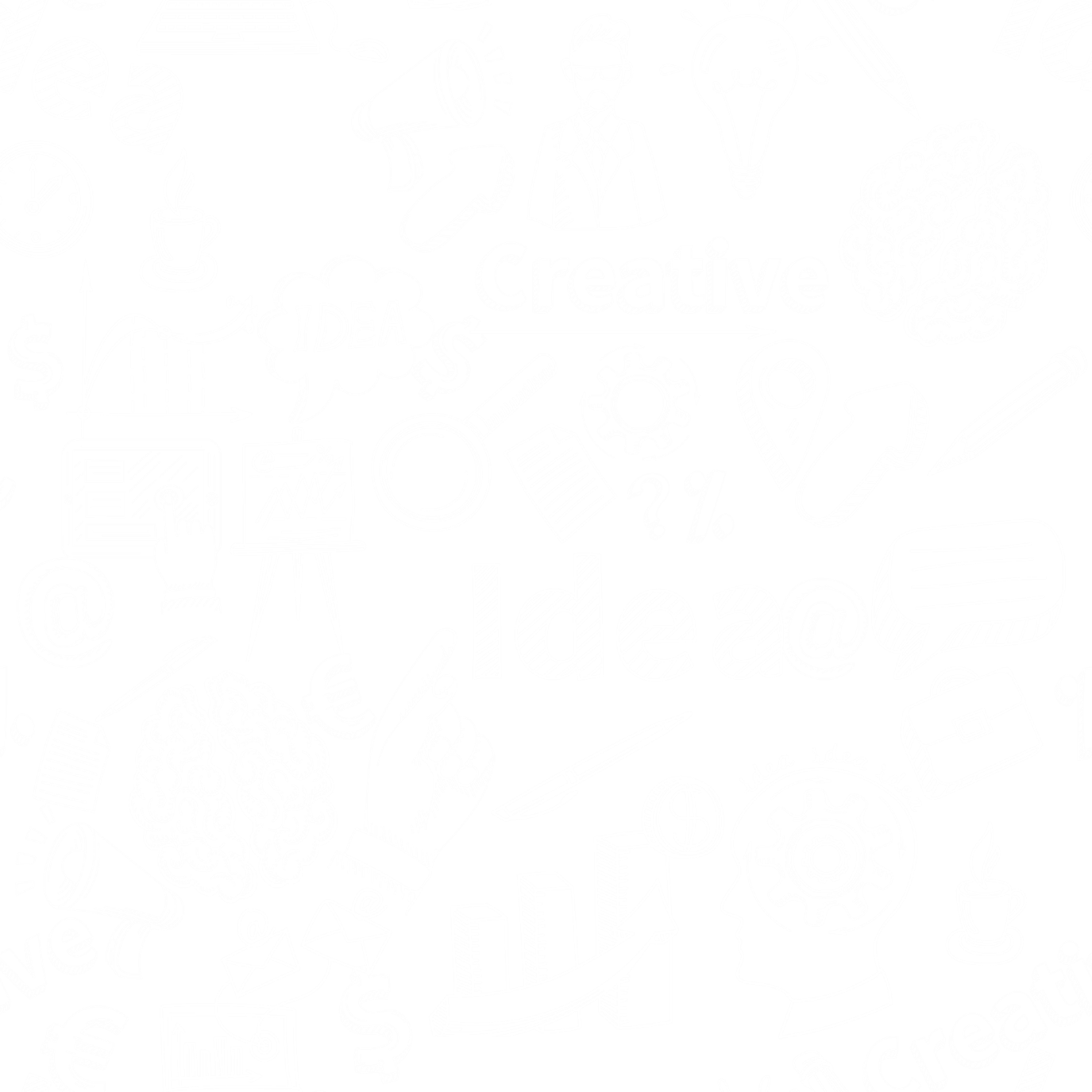 AUTHOR(S) NAME AND AFFILIATION(S)